Gesundes Essen
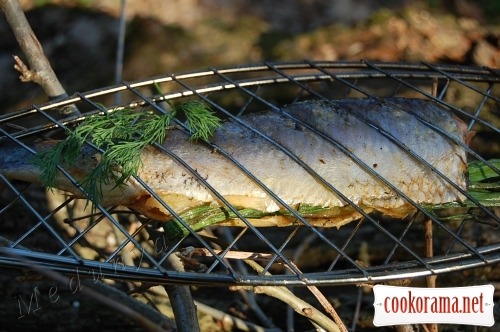 Fisch
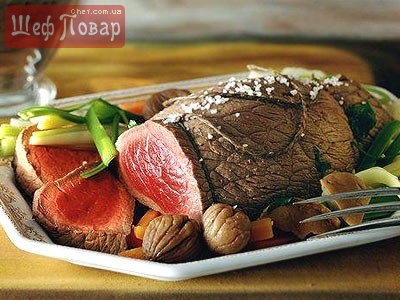 Fleisch
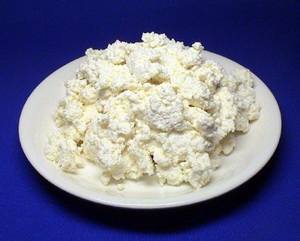 Hüttenkäse
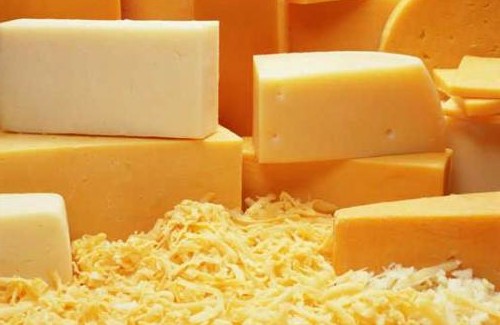 Käse
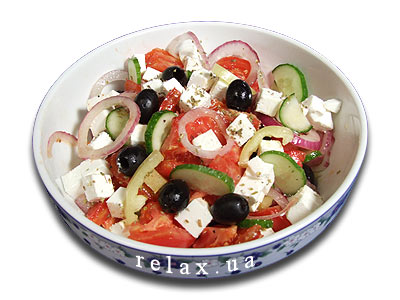 Salat
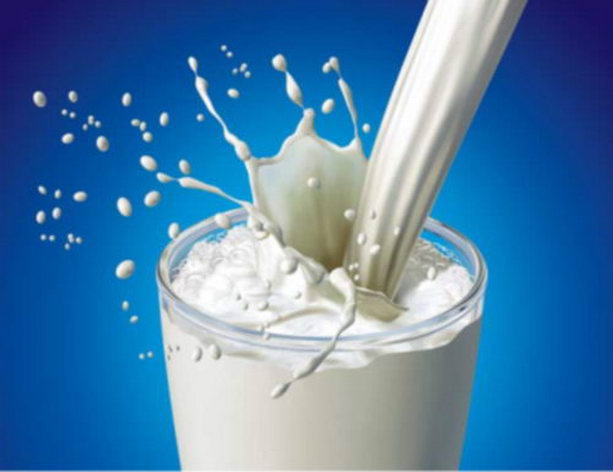 Milch
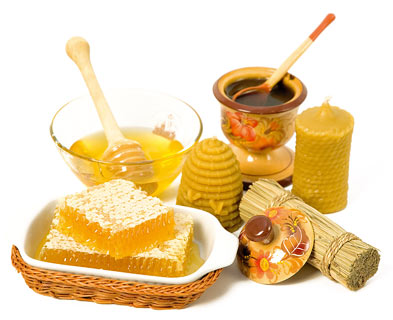 Honig
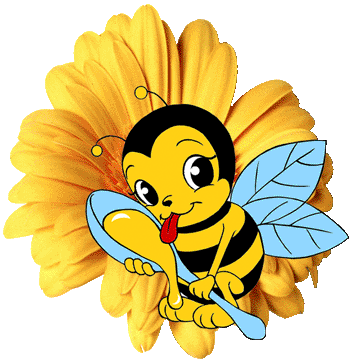 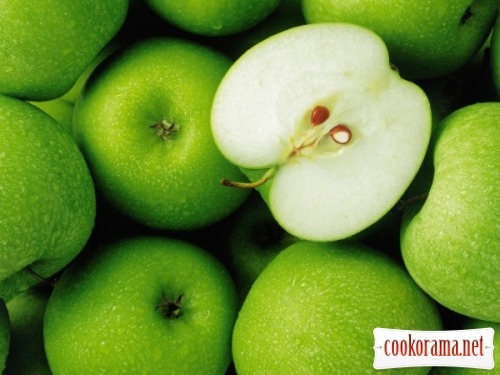 Apfel
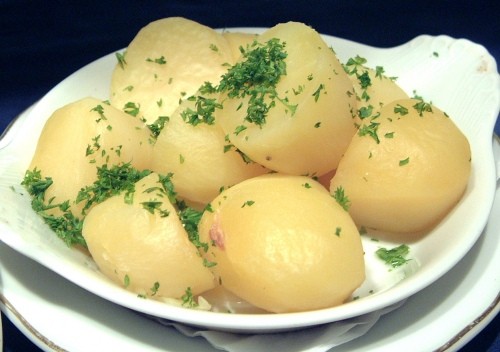 Kartoffel
Ungesund Essens
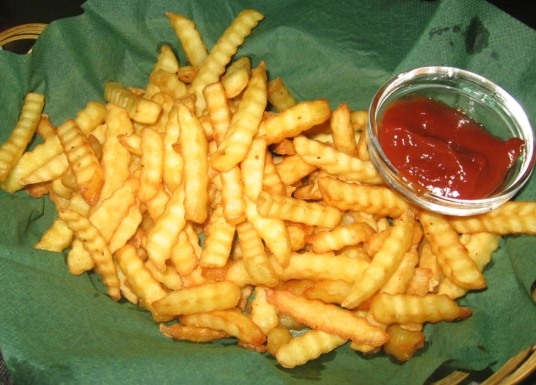 Pommes frites
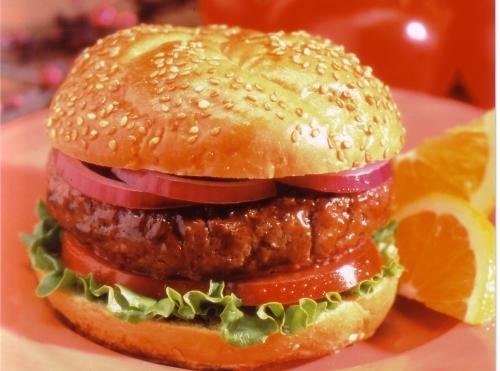 Fastfood
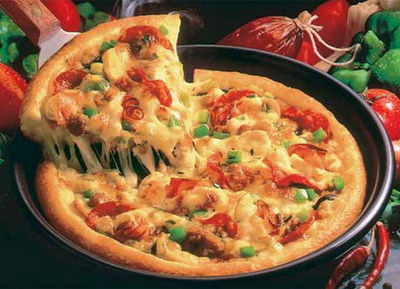 Pizza
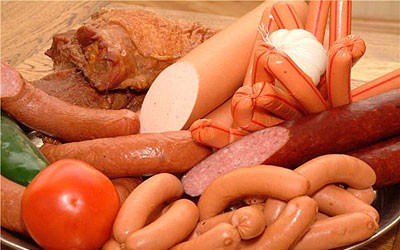 Wurst